Nevada Respite Care Provider Training
Nevada Lifespan Respite Program
Yazmin Orozco, Cheryl Dinnell, and Jamie Ahumada
7/29/2022
[Speaker Notes: Thank you for being a part of this presentation.  

I would like to start with an introduction:

My name is Yazmin Orozco, I am part of the Nevada Lifespan Respite Program.  I work as the Program Coordinator and I have been a part of this pilot project since the beginning. 

I am a Nevadan Native for the past 16 years.  I am from a small northern Nevada community named Lovelock, Nevada.  
I am a parent of two children. I have a son who was diagnosed with Autism Spectrum Disorder at the age of 3 and another child who is neurotypical.  I am very proud to be a part of Nevada’s community of Autism parents and caregivers that have shaped me in many ways.  I myself have found a new meaning and purpose in being a part of helping others in the community of neurodivergent and people living with a disability to help connect others along their learning journey and the opportunity for all individuals in Nevada.

Cheryl Dinnell – I started my work in the disabilities field shortly after the birth of my son with multiple disabilities. Because of his disabilities, I have become a family caregiver to assist him with bathing/grooming/ transportation/ communication/ and other tasks he is not able to do for himself. I have used respite services since he was a baby, to keep my marriage strong, to have time with extended family members and friends, and to have some time away from caregiving. I love him but having him attached to my hip 24/7 isn’t good for me and it isn’t good for him. Now I am the Executive Director for the Nevada Lifespan Respite Care Coalition, an advisory body (like the DD Council) to advocate for family caregivers like myself, here in Nevada.

Jamie Ahumada- I was born and raised here in Nevada and have been working for the State of Nevada for the past 16 years and for the past 4 years I have been fortunate enough to be working with these two lovely ladies. I have learned to much and continue to learn how we can better serve our communities. Thank you for being here with us today.]
What is Respite and how can you help?
Nevada Respite Care Training Program​
Respite work 
Resources that can help
​
2
[Speaker Notes: Cheryl – Today we are here to talk to you about a career in respite work. We think you may be a perfect fit for this type of work. Respite work may be limited to a few hours of work each day and provide lots of flexibility in how work is scheduled. It works around government benefits you don’t want to risk and is all about helping people. So, we are going to talk about respite, a respite training program to help prepare people for respite work, and about other resources that might help you be successful as a respite worker. 
,
Today’s presentation will discuss on the following agenda points:
What is the meaning of respite? And how can we help parents/caregivers in need of respite help?
Overview on the Nevada Respite Care Training Program 
Possible opportunities after completion on the trainings
Supports we can refer you to
Your inner personal/social supports that can help guide you through this journey




Hiring job seekers with special abilities and bringing value into the community with great talent.  Integrating special abilities can create success for organizations.  Helping build meaningful connections of talent and skills for compassionate people to have work.  Join a training program that helps showcase your own special abilities and talents with life skills and everyday activities.   ​
​]
EVERYONE DESERVES A BREAK!​
Time to Reset​

Respite –a short break away from caregiving duties.​
Respite is how a caregiver stays well.​
Respite is also companionship to the person who needs care.​
3
[Speaker Notes: Cheryl - We’re going to start with two words that may be new to you. What is Respite? What is a Caregiver? 

Caregiver: Is someone who gives care to another, to do things for them that they cannot do for themselves.  How many of you have someone who helps you with paying bills, shopping, helps you do things that are hard for you to do on your own? How many of you can look to your parents, siblings, friends and neighbors as people who help you do things you cannot do yourself?  They aren’t typically paid to help but do just because they care for you. These are the people we call family caregivers.  The role of a family caregiver can be immensely rewarding but it can also cause some strain on them! You see, there’s no time off from this job! That’s why family caregivers need help from respite workers, someone who will step into the caregiving role while the family caregiver steps out.

Respite: Is a break for caregiving, long enough to do something else that the caregiver enjoys – a chance to sit and read, have lunch with a friend, get to an exercise class, take a walk or see a movie. It is a temporary separation for care that can happen when someone else can step into the caregiver role during the time they are getting their break. Not only does the caregiver benefit, but the one receiving care benefits too. They get to see and visit with SOMEONE ELSE!

Meaningful respite benefits for everyone – when respite is provided in a safe and meaningful way, the care receiver, family caregiver, and other family members can thrive. ​
Family caregiver’s benefit – decreases social isolation, gives time to energize and relax, allows time to care for your own health needs, and reduces stress.​
Care recipient benefits – provides social connection outside of family members, makes a new friend, builds comfort being with other caregivers.​
Other family members – allows for focused time with the family caregiver, rebuilds relationships, allows for full participation in activities, the quality of time to spend with a loved one.​

As a caregiver myself, we may not make the time to practice taking a break until we have the trust in as a caregiver we take the role of caring for someone else and we may not follow our own advice of taking care of our own health.  caregivers would not be able to take care of their self-care needs without the help of respite care professionals.

Types of self-care we value and need
Physical self care- is sleep, exercise, physical release, nutrition, rest, attending medical appointments
Emotional self care is- managing stress, forgiveness, compassion, kindness, the best way to cope.
Social self care is the support system in our circle of friends, family, communication, time together, asking for help, positive social media.
Spiritual self care- is the time we can be alone, meditation, prayer, connection, nature, journaling.
Personal selfcare – hobbies, personal identity, goals, creative ideas, what makes us feel the best version of ourselves.
Space selfcare- how we best feel safe, healthy living environment, organized space, clean space, and stability with our routine.
Financial self care – paying the bills, budgeting, saving money, buying something we like/need.
Work selfcare-managing our work time, boundaries, positive environment at work, learning and education, taking work breaks.]
RESPITE MEANS…
“I can go to my own doctor appointment.”​

“I can give myself permission to rest and take a nap.”​

“I can enjoy a time to have lunch with friends.”​

“When we rest, our energy is restored.”
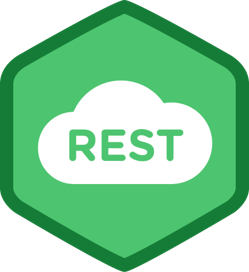 4
[Speaker Notes: Cheryl – Respite work is lifesaving work to a caregiver. They hate to ask for help. They don’t want to bother someone. They recognize that caring for someone with disabilities or special healthcare needs might make some people uncomfortable.

Respite is an unbelievable gift! Here’s what family caregivers have said about receiving respite! They had time for themselves!

What if they had someone who could help them with care, who would be grateful for a few hours of paid employment, who is already comfortable around people who have differences? Is that person YOU? We want you to consider this type of employment and see if you have just what it takes to be a respite worker.

Respite care – taking a short break from caregiving duties, and allowing the primary caregiver an opportunity to rest, refresh, and recharge. ​
Care recipient – the person who requires assistance or supervision to meet their basic needs.​
Primary caregiver/unpaid caregiver – the individual who is responsible for the care recipient. This might be a family member who is living with the care recipient, an individual who oversees all aspects of the care recipient’s needs (guardian) or it might be a neighbor or a friend.​
Respite provider/worker/professional- typically a paid individual who works with a care recipient to give the primary caregiver a break. This could be an unpaid position as well (family, church member, or a volunteer).​]
Respite Care Work
We need you!! 
Training 
Online 
Go at your own speed 
Respite Care Worker
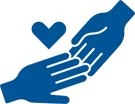 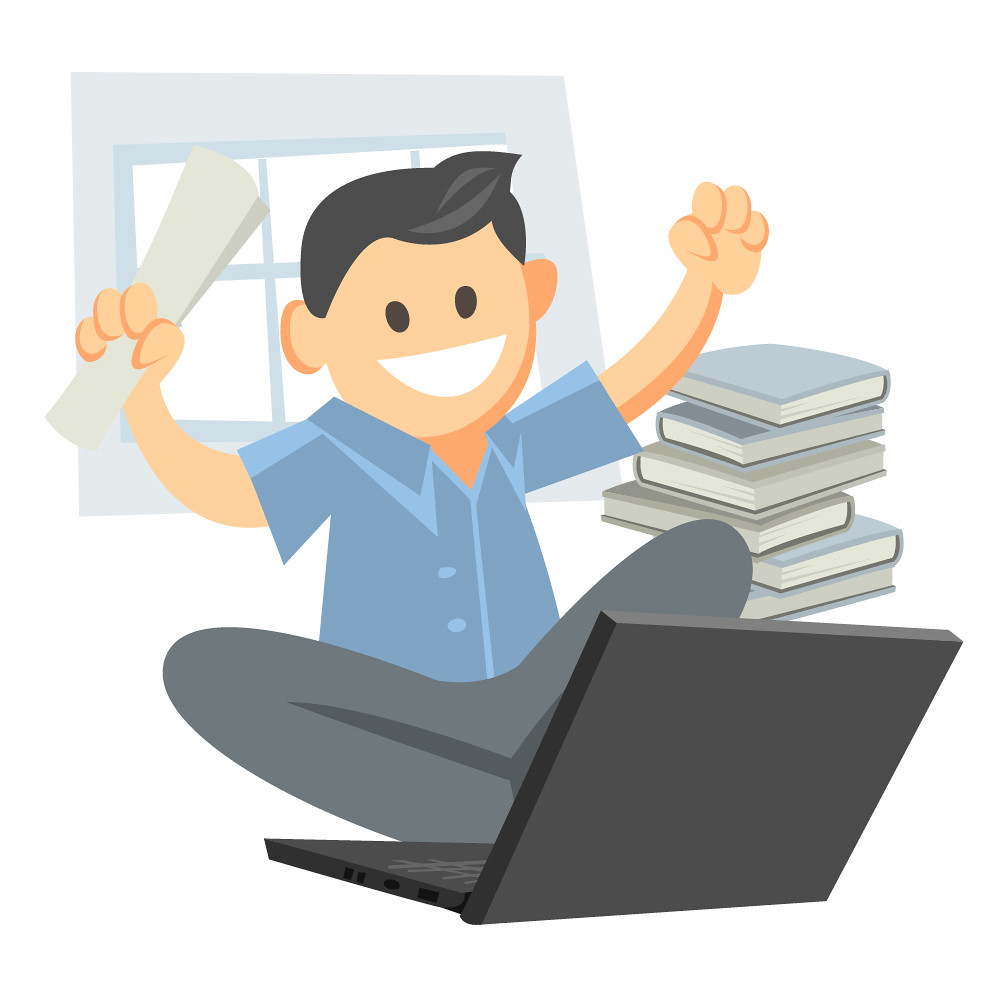 5
[Speaker Notes: Cheryl –  We need more respite workers! The demand for respite work is expected to double before 2030. Family caregivers don’t have family members or friends they can call on to help them out. They are looking for you! 

Nevada has borrowed training from another state to help jumpstart the number of respite workers we have here. This training is online but allows you to go at your own speed to complete it. It also provides you with a certificate of completion that will help you get the respite work you have prepared for.

Respite work can be volunteer work, but most people are interested in paid work. 

The reason why we are participating is because we need more respite workers. That’s why we are talking to you. 

The training is the way to help prepare people who have not heard of respite before or what the work is like. This training helps talk through what it is and how you can help. 

Its online 

Its 10 short courses that are self pace so that you can have your support to help you complete these trains. 

We call that a respite care worker]
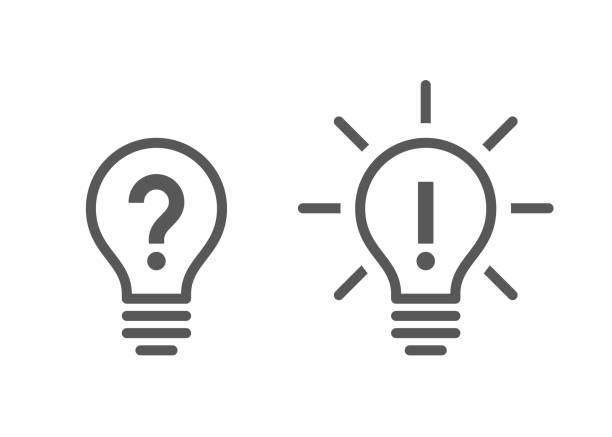 6
[Speaker Notes: Ask audience if they have any questions, pause…. 3 minutes

Prepare with some leading questions: 
How many of you know a caregiver?
How many of you think you have done helping services like respite? 
How many of you have thought about work like a respite worker?]
Respite Training Overview
Find people who want to help others in their own way. 
​
Entry-level training 

Build the skills needed to help families. 

Be work ready and feel confident.
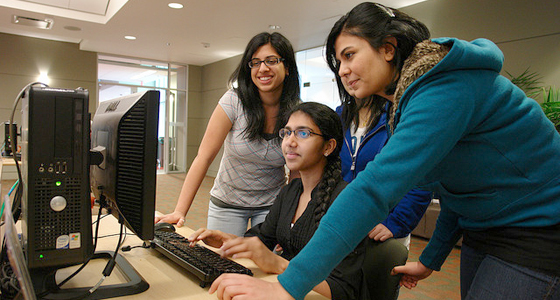 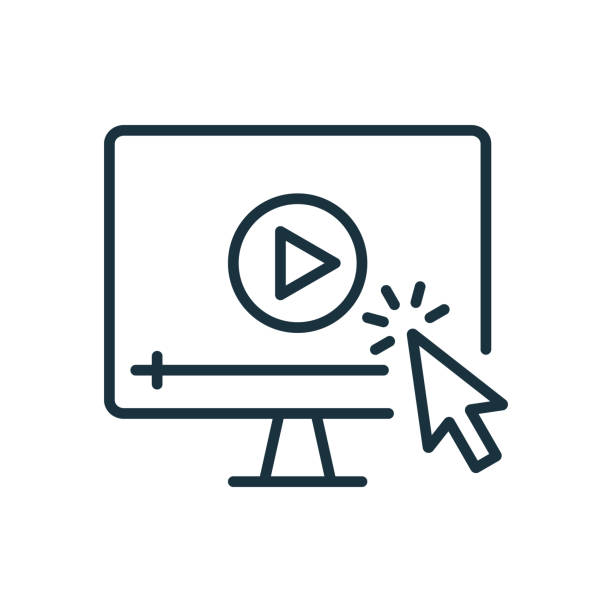 7
[Speaker Notes: To help NV find anyone who is interested in respite work. We brought a training program to our state. ​
​
This entry-level means people who have never worked in this field before. And that’s who this training is for. 

Build the skills needed to help families. 

Be work ready and feel confident. 







Nevada  was selected as one of the 11 states in the U.S. for a pilot project that offers a variety of free online training courses for anyone in the community such as friends, family, neighbors, faith-based members, and individuals with disabilities.​
This training is to help prepare and educate future respite workers to help individuals with varying disabilities and ages across the different stages of life.​
Participants can work at their own pace to complete the ten required online courses, stopping, and starting as needed.​
There is no cost for this program.
The training is to help 

By creating an account and enrolling in the course you can being the evaluation at the end of your first course.
Step 2 will enroll you into the courses and a list of courses will show on the display of your computer.
Completing courses at your own self-pace time will take you to the post-test.  Once you pass the test you will complete a final evaluation and receive a certificate of completion to have on your records to download or print.]
Things to think about?
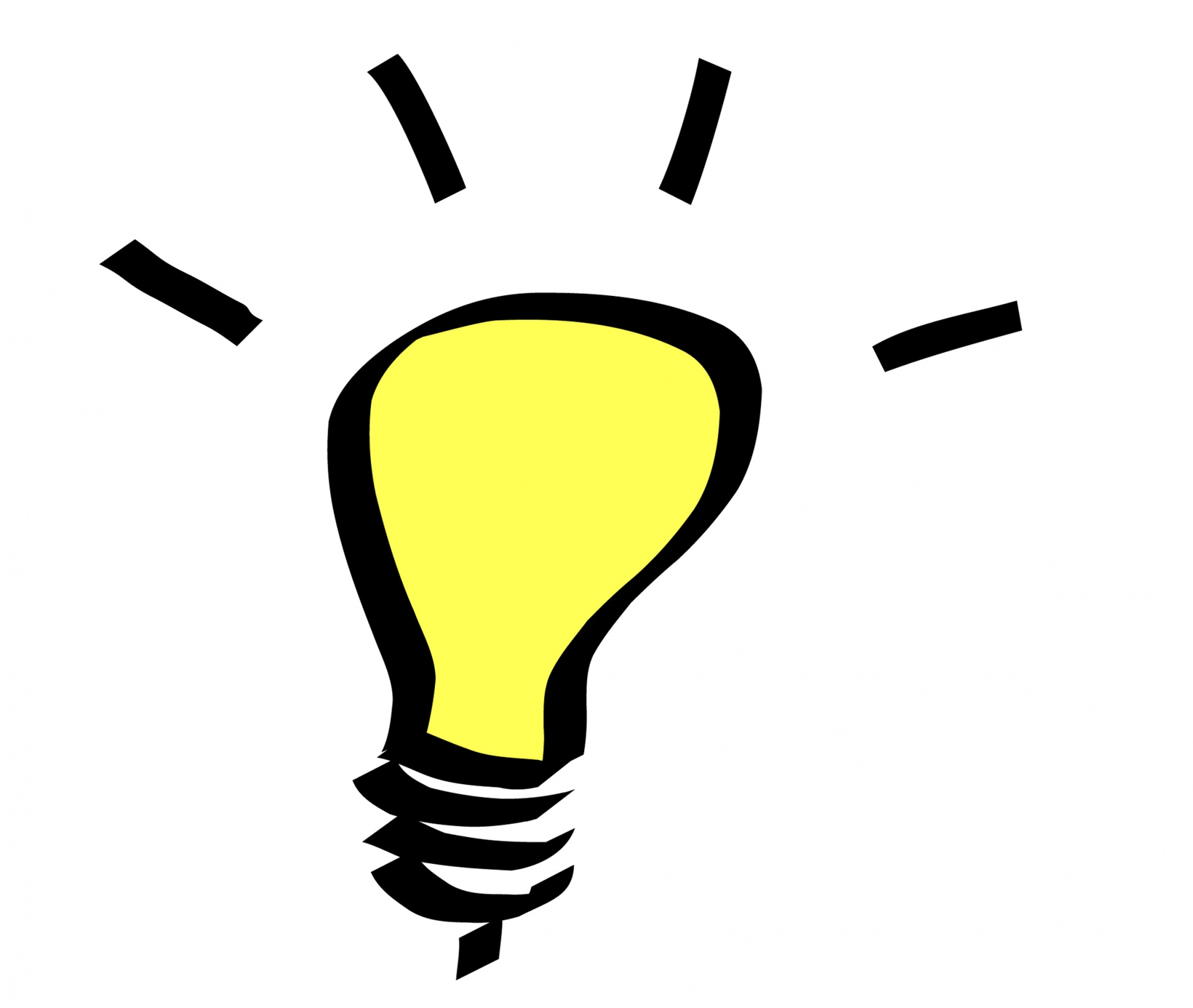 Things I can do BEFORE the training: 
Watching movies 
Heating things up in the microwave 
Playing board games 
Cutting up food 

Things I will be able to do AFTER the training:  
When to ask for help 
What to do if there is an urgent need
Questions to ask the caregiver
8
These are the 10 areas of the training
9
[Speaker Notes: Here are 10 areas you will learn about in the training. But I want to go over what each one means to you. 

Principles of Respite – you care enough to be there to help. 
Person and family centered care- You listening and knowing what the family wants and needs. 
Cultural competency – English is maybe not their first language and may not know as many words as you do. 
 Communication and relationship building – other ways to communicate with the person you are helping. Giving them choices. 
Health and Wellness – wanting to make sure they are okay. Are they happy? Are they feeling sick? And letting the caregiver know if you see something? 
Safety emergencies – asking where the flashlight is in the house incase the lights go out? 

Planning respite activities – Putting a puzzle together, watching a movie together, looking at pictures from family album, going for a walk? 
Ethics and professionalism – there is a right way to do things and a wrong way to do things….we are just giving you ways to do things the right way and asking for help. 
Professional development – this maybe a career ladder and people who are respite workers build their careers by finding more trainings that can help them work with different people and their needs. The more skills you gain and the more valuable you are and the more agencies would want to hire you. 
Self-care – Sometimes you have to say you can't do that if you are not feeling good or need to rest. Sometimes making sure you are taking care of your self. 

These are the areas and the words that you will be seeing when you go through this training. 

.  ​
​
These learning courses are based on evidence-based (events that prove something in creating training for direct support respite care workers and professionals).​]
BUILDING ON SKILLS YOU ALREADY HAVE!
Valuable soft skills:
Being on time
Attention to detail
Friendly
Empathy
Teamwork
Positive Attitude
Listening
10
[Speaker Notes: The soft skills you have are needed for success in respite work.  Soft skills characterize how a person interacts in social cues and communication abilities.
Attention to detail​
Problem solving skills​
Time management skills​
Positive attitude​
Active listening​
Teamwork​
Integrity
Promote independence




Your special skills bring an incredible value for the people you will get to meet.  The soft skills you have will help children, adults, and older adults the chance to meet your positive spirit in helping someone with:​
Meal preparation – making someone a light snack or warming up a prepared dish​
Gardening – helping someone with planting and watering​
Daily activities – brushing their teeth, combing their hair, getting dressed, reminders of the day.​
Companionship – create an activity like watching a movie, painting a craft, talking about their favorite photos, coloring books. ​]
Join Us!
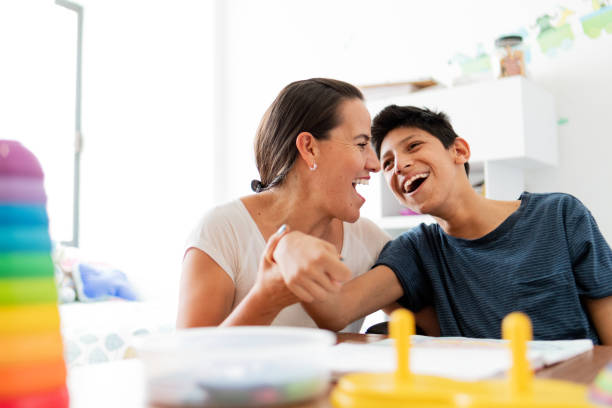 Meet new friends
Earn Money for yourself 
Work when is best for you
Share what you have learned
11
[Speaker Notes: The best time for new beginnings is now.

Reaffirm the idea: We welcome and encourage people with disabilities and other diverse backgrounds to apply! 
Participating in this training can help guide you into what appeals to you and having the choice of finding other people who have similar  
Interests, skills, and abilities with your learned skills.  You will be able to meet different people right in your town. 

Why its perfect for people with disabilities 
Meeting new friends​
Earning money for yourself​
Open schedules for any time
Motivate others with your best of all communication​
Making a difference in the lives of others
Grow the career skills you already have  

When you feel good, you continue to grow in your respite work confidence.

Your unique talents are needed for work and by you being a respite worker you can make a different in the life of someone else
Helping someone else learn about a new hobby or new interest
Helping someone with completing a task 
Inspire someone to try a new activity
Having a good sense of listening and making an observation is important for any changes that you notice.
Being able to be a regular part of someone’s routine is appreciated and helps people feel supported and to look forward to their time with you!



There are many positions that provide care and support for children, individuals with disabilities or older adults. Each position may have specific duties and certification requirements.  Each state and agency has their own requirements and allowable duties and with respite work jobs as a profession, this can be used a as a beginner course into a new line of work for you.

Future options of interest for you can be enter into can range from healthcare to education​.
a.   Non-competitive work would start your respite work right away. ​
b.  Working and earning an income by not risking the loss of SSI benefits.​


Certification careers that you may be interested in are 
Options include:​
-Certified nursing assistant ​
-Home health aide​
-Direct support professional​
-Supportive Home Care Aide​
-Respite Worker]
Looking at your supports
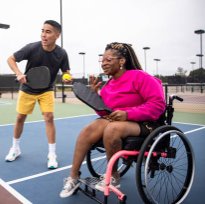 Family/Friends 
School colleagues, mentors, teachers, 
Regional Center Counselors (CD)
DETR employment technicians
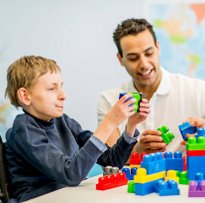 12
[Speaker Notes: Building a career and work experience​
a.  Employment education starts with a strong support system of a job coach or vocational ​
rehabilitation counselor services such as Nevada Department of Employment Training and Rehabilitation (DETR).​
b.  Creating a plan based on the strengths and interested of yourself that meet potential ​
employers to help perform the duties of a job. ​
c.   You are capable of building skills training and learning continued education.​
d.  Work readiness, being on time, and having  a positive attitude to work are important for anyone looking to hire.​
​
Finding respite positions in Nevada and working with your service coordinator can help you find work with families in need of respite support.​
-Job boards and employment sites​
-word of mouth through your community of friends, church, school.​
-social media – community networking ​
​
Talking to people like the people in your own circle of friends, teachers, and family can help you to find other people in need of assistance and you can have work every day.  Each family and friend helps to support your interest in meeting new people that you can support.  When people gather together and find there are people with all kinds of ages and  that need getting the word out to help boost your chances of finding respite work.  ​

-by talking to people and letting your friends and family know your open to work with families and ages of the preferred age you feel at most comfortable with.​
-creating a flyer with your contact information to post on public postings and places of social gathering can help build those community connections.​
-Contacting local support groups and organizations that can share your flyer with the public and connect with families in social events where volunteers are needed is another great option to start.​
​
Often, families are on waiting lists for respite workers like you! These families may not know there are respite workers available to work in their own area. ​
​]
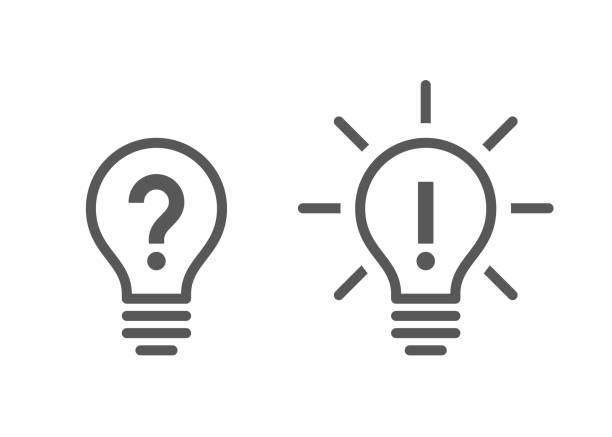 13
[Speaker Notes: Does this sound like something you would like to do? 
What are somethings you like to do with your friends? 
Who is someone you would ask for help during this training?]
A Small Amount of Your Time Can Mean the World!
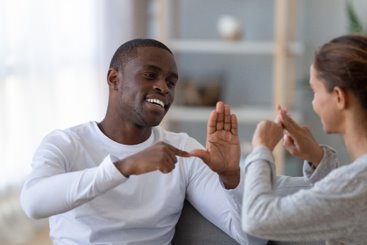 14
[Speaker Notes: BUILDING TOGETHER A COMMUNITY OF COMPASSIONATE RESPITE WORKERS FOR MEANINGFUL Work EXPERIENCES​
Training and building work experience makes you eligible for exploring career planning and success​

​This in demand career path has the rewarding experience and gratifying work to show your special abilities and talents. There are many ways to find respite positions in Nevada. There is an immediate demand for respite care workers to help families.  

Often family caregivers must find a worker on their own because there are not enough workers employed with agencies to meet all the demand. Sometimes, the family will find a worker (you) and ask if you would like to be employed through an agency. ​​
There are also many who do not receive funds through any of the long-term care or other public funding sources for respite. Family caregivers are on their own to find and pay respite providers. ​​

Options for continued learning opportunities- conferences on specific topics such us disability or ageing.
Learning from a caregiver telling you about their experience.
Free or paid webinars
Local community college classes or university programs.
Supervision talking through things someone
Sign-up for organizational newsletters
United Way Opportunities
American Red Cross Trainings

These are a list of continued opportunities to help you continue to grow & develop your best education with most up to date information on the best care people need no matter their specific disability or condition and diversity and equity.]
STARTING YOUR  Work JOURNEY
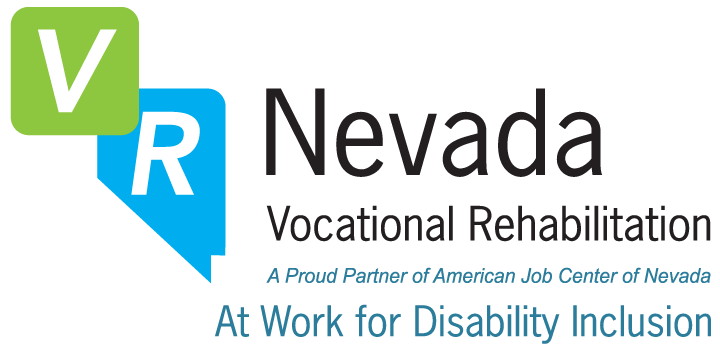 DETR –  Las Vegas​ location
Rehabilitation Office  
(702)486-5230​

DETR - Reno Rehabilitation Office​
Reno location
(775)823-8100
15
[Speaker Notes: Nevada Vocational Rehabilitation, a proud partner of American Job Center of Nevada, is a Division of the Department of Employment, Training and Rehabilitation. (Representatives from these two organizations are here today for this event)

Career development programs that are important to keep in mind if you are not connected to these already are helpful for career counseling, guidance and technical assistance, assessments for assistive technology needs.  The best part is you are connected to a qualified counselor to guide you in creating and building a resume, help in learning to interview and practice for work ready questions, as well as to help you with the costs for continued education, certification programs and career training. 

Customize employment helps with job awareness and areas of interest are.​
What someone needs to become a respite provider?​
Customized the success of a person with a disability to be a part of the growing momentum of employment.​
There are respite worker positions in Nevada – ​
 there are many ways to find respite positions in Nevada and starting with your local Department of Employment, Training, and Rehabilitation who is in partnership with community service providers for example:​
-Goodwill of Southern Nevada, ​
-Capability Health​
-High Sierra Industries​
-Opportunity Village​

These local agencies also play a critical role in connecting qualified job candidates and people with disabilities to employment services and post-secondary opportunities.​
​
​]
ONE STOP CAREER CENTER
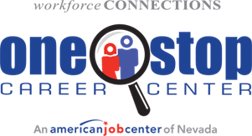 One Stop Career Center​

Comprehensive Center located at 6330 W Charleston Suite 190 Las Vegas, NV 89146​

Call for more information​
(702)822-4200
16
[Speaker Notes: We want to you as a respite worker to continue to achieve the highest potential in the continuing your career development goals and focus on your quality of life and job opportunities for real world skills.  The One Stop Career center has career coaches that are available by appointment to encourage you to seek an array of service options.

CareerOneStop is…​
Your source for employment information and inspiration​
The place to manage your career​
Your pathway to career success​
Tools to help job seekers, students, businesses and career professionals​
Sponsored by the U.S. Department of Labor​
CareerOneStop Mission:​
To deliver integrated, easy-to-understand workforce information that helps job seekers, students, workers, workforce intermediaries, and employers develop their capacity and make sound economic decisions in the new economy.​
CareerOneStop Vision:​
To be the nation's most trustworthy provider of comprehensive, integrated, relevant, and personalized workforce information tools and resources on any desired electronic delivery system. These tools and resources serve job seekers, students, workers, workforce intermediaries, and employers to enhance their employment opportunities and business prosperity.​
​]
Nevada Job Connect
North Las Vegas Job  Connect​
2827 Las Vegas Boulevard N.​
Las Vegas, NV 89030​
Call for more information​
(702)486-0200​

The American Job Center of Nevada, Reno​
4001 South Virginia St.​
Reno, NV 89502​
Call for more information ​
(775)284-9600​
17
[Speaker Notes: Nevada JobConnect Career Centers are user-friendly facilities located throughout the state that provide businesses and job seekers with personalized attention and a variety of valuable services, including job listings, job placement, work registration, labor market information, career information and guidance, assessment, information about education and training opportunities, information on filing for unemployment insurance, resume preparation, and referrals to other partner agency services.  Additional center services include phone and computer access to file Unemployment Insurance claims and to access additional employment services. ​]
SIGN UP with the link below AND GET STARTED TODAY
https://nevada-respitecarewi.talentlms.com/
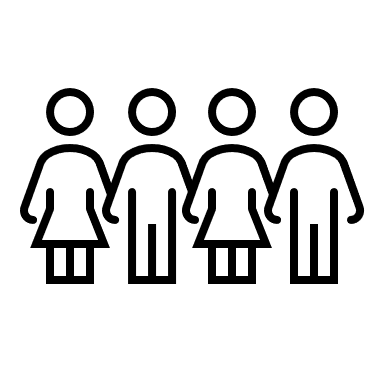 18
[Speaker Notes: Thank you for joining in today’s conference​
​
This has been an honored to be able to present today on behalf of Nevada Aging and Disability Services Division and the Nevada Lifespan Respite Program.]
Questions
19
[Speaker Notes: How many of you work with VR services or Nevada Job Connect or career onestop? 

How many of you use a computer at home? 

And how many of you can see yourself as respite workers after this presentation? 



Any other questions with this last part of the presentation or any part of this presentation?]
Contact Information
Yazmin Orozco
Nevada Lifespan Respite Program Coordinator
yorozco@adsd.nv.gov
(775)525-9406

Jamie Ahumada
Nevada No Wrong Door Coordinator
jahumada@adsd.nv.gov

Cheryl Dinnell
NLRCC Executive Director
cdinnell@adsd.nv.gov
(775)401-4163
20
[Speaker Notes: This is my contact information to learning more about the Nevada Respite Care Provider Training.
Thank you for your time today. Feel free to contact me for any questions or comments that you may have.]
Partnership
The Nevada Respite Care Provider Training is a partnership between ARCH National Respite Network and Resource Center, and the Respite Care Association of Wisconsin, in collaboration with the National Academy for State Health Policy.




This project was supported, in part by grant number 90LRSP0001, from the U.S. Administration for Community Living, Department of Health and Human Services, Washington, D.C. 20201. Grantees undertaking projects with government sponsorship are encouraged to express freely their findings and conclusions. Points of view or opinions do not, therefore, necessarily represent official ACL policy.
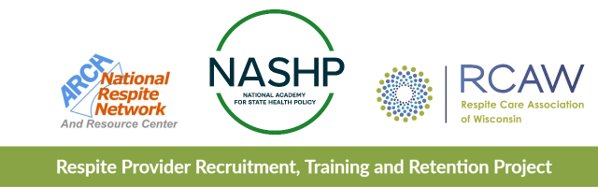 21